https://indico.phys.sinica.edu.tw/event/104/
Measuring QED radiative Bhabha
to 10-4 precision, for CEPC luminosity
2024.06.17
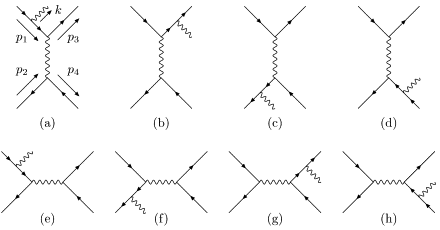 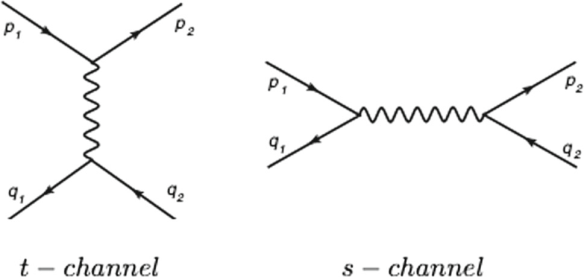 Suen Hou 侯書雲
Academia Sinica
suen@sinica.edu.tw
NLO                                            LO
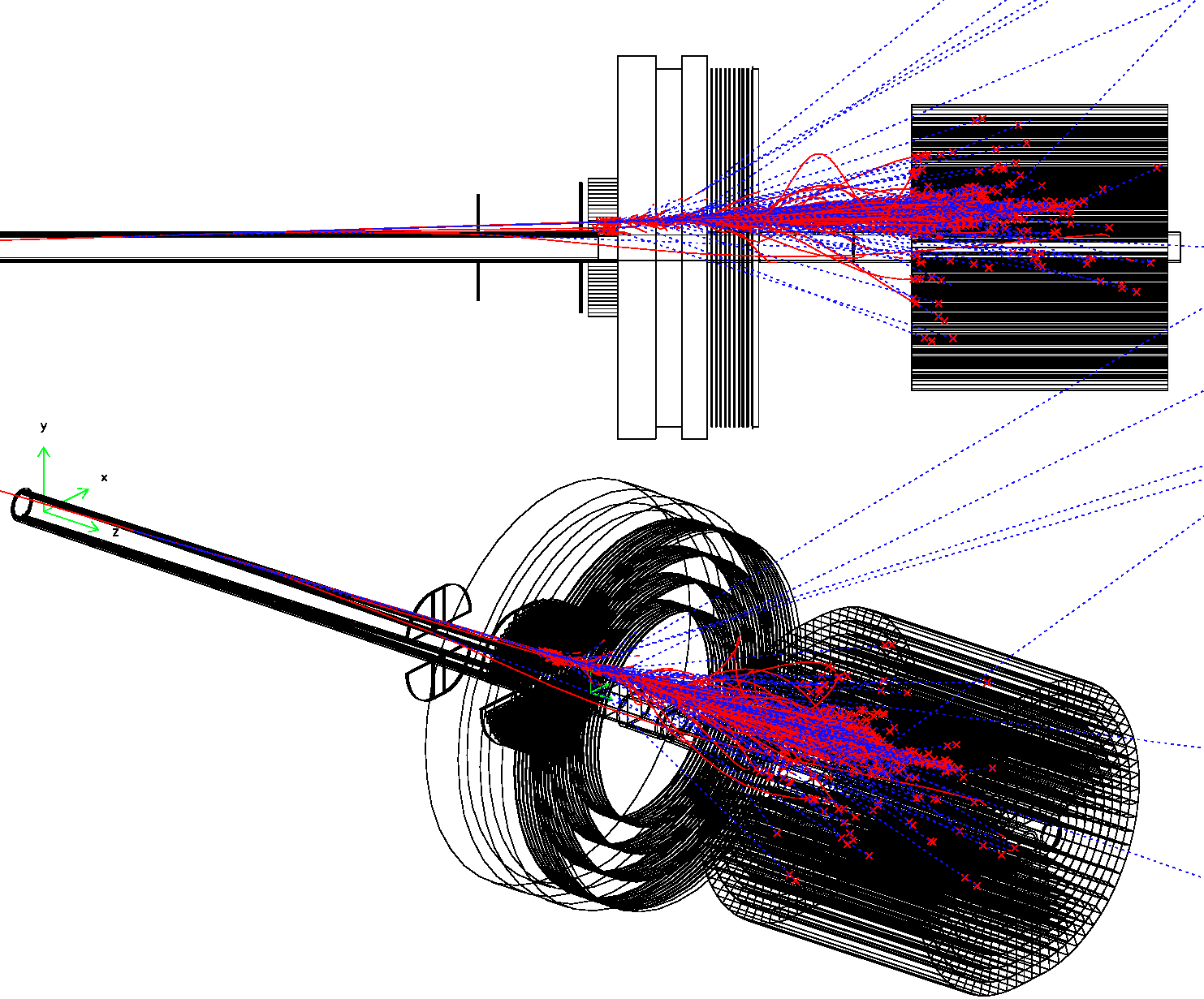 Outline
Theory, BHLUMI precision
CEPC LumiCal design
Radiative Bhabha measurement
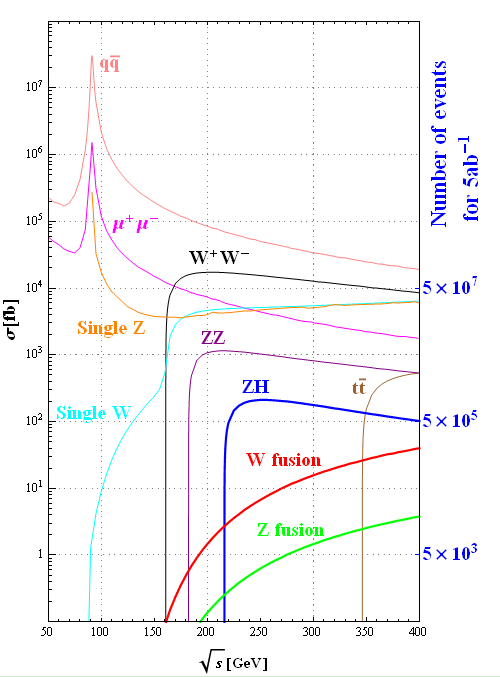 σ = 41 nb
Physics goal at CEPC
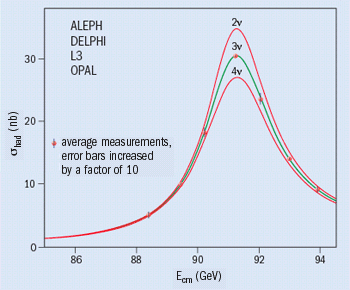 Z-lineshape    e+e− → Z → qq‾
Luminosity by Bhabha   e+e− → e+e−
MZ = 91187.5 ± 2.1 MeV    2.3 × 10−5  
GZ = 2495.2   ± 2.3 MeV     1‰
Nν = 2.9840   ± 0.0082
Precision luminosity          3‰
2 November 2005
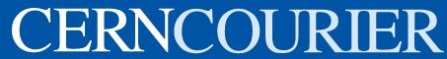 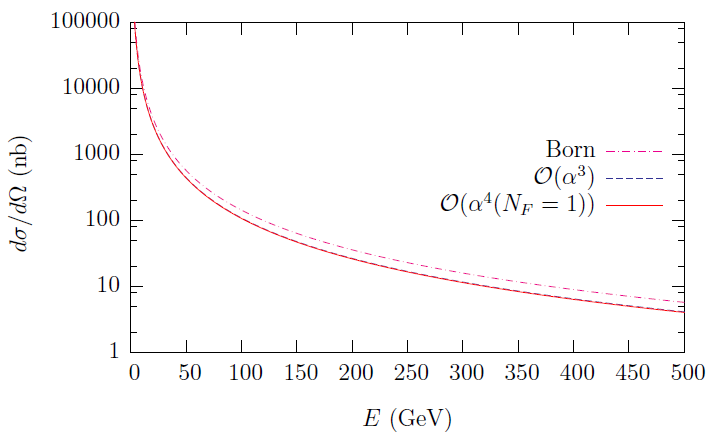 Bhabha
at θ= 5o
Nν = 2.9840   ± 0.0082
Bhabha generators 
BHLUMI 4.04  
	S. Jadach  [CPC 101 (1997) 229]
ReneSANCe  1.0.0 
	R.Sadykov [CPC 256 (2020) 107445]
NPB 716 (2005) 280
BHLUMI theoretical precision
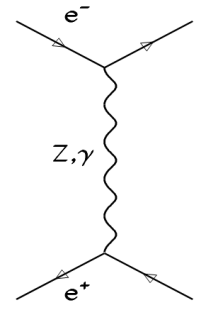 e+e− → e+e− (γ)
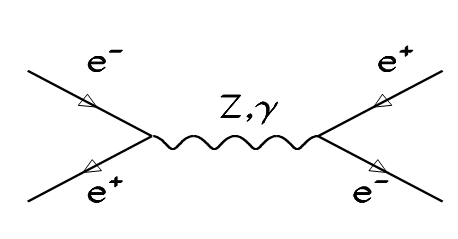 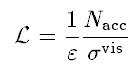 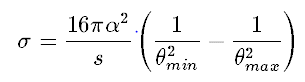 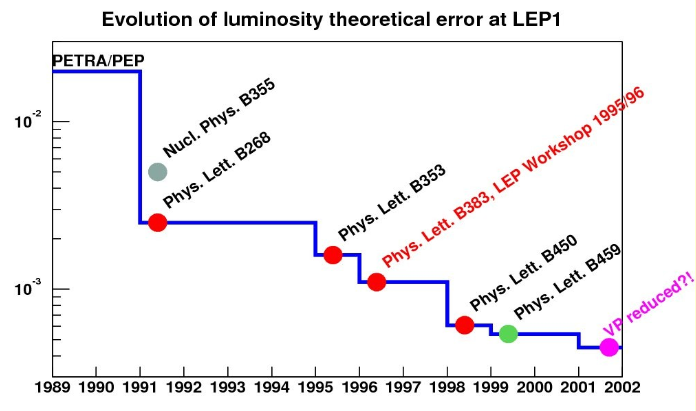 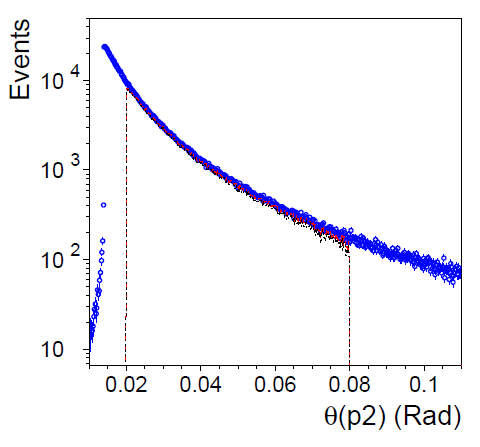 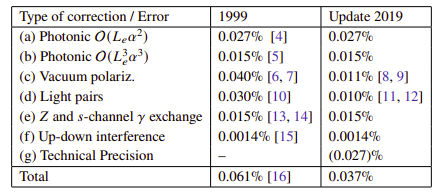 BHLUMI 4.04  
S. Jadach  [CPC 101 (1997) 229]
1999 systematic   0.061 %
2019 systematic   0.037%
[arXiv:2211.14230]
[ PLB 803 (2020) 135319]
Bhabha measurements
e+e− → e+e− (γ)
[PLB 439, 1998, 183]
L3 radiative Bhabha,  ISR
Systematic error at ~1% level
√s= 50 ~ 170 GeV,  232 pb-1 2856 event
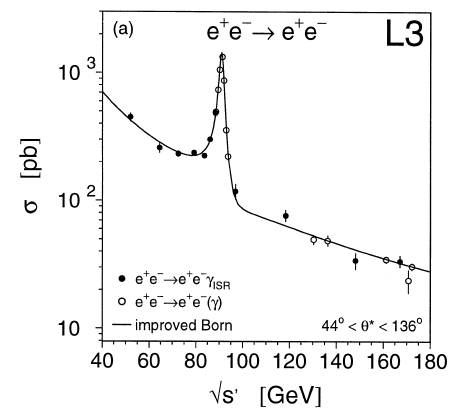 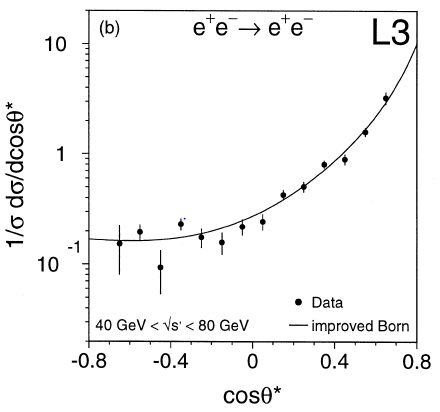 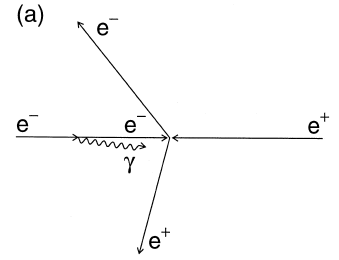 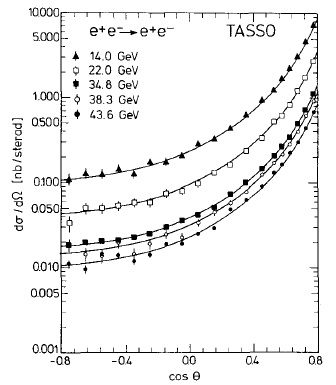 TASSO Bhabha 
Systematic error ~3%  
√s = 12 ~ 47 GeV
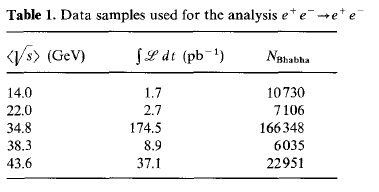 [ ZPC 37, 1988, 171]
BHLUMI QED on e+e− → e+e−(γ)
LEP forward detector 
not  capable of   e/γ   separation
BHLUMI   e+e−γ prediction
 ECMS = 92.3 GeV   θ  = 10~80 mRad
e+e− → e+e− + Nγ    Eγ > 50MeV
Opening angle   Ω(e,γ)  vs. r(e)
	increase w. electron θ
Photon (max. E)  examined
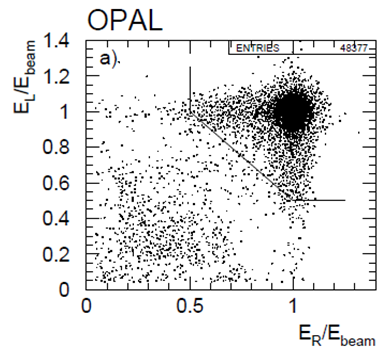 LO Bhabha
BHLUMI  generated
θ(e+)
CMS frame 
r(e±) to z-axis vs. Ω (e,γ)
BHLUMI  E(γ) cut
E(e+) vs E(e-)
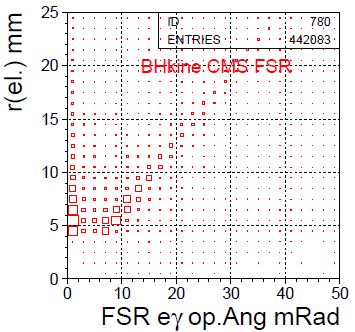 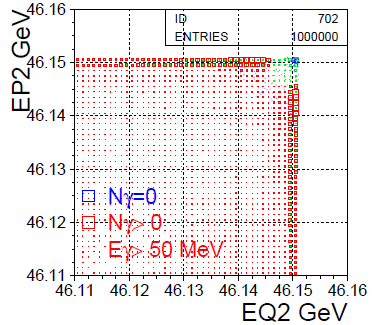 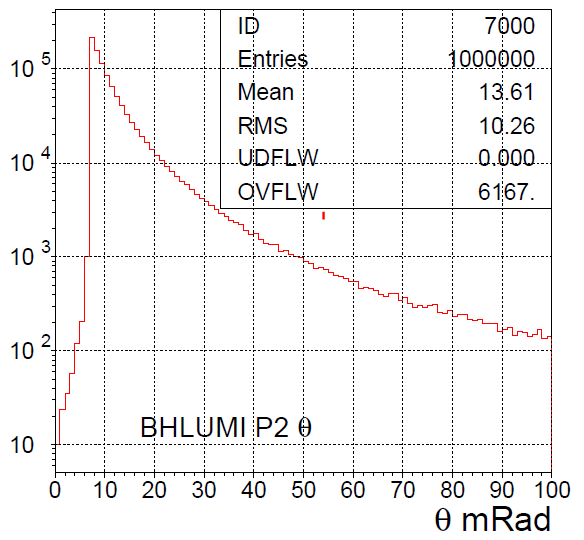 NLO eeγ
BHLUMI at CEPC boosted e+e− → e+e−(γ)
ECMS = 92.3 GeV,    θl= 10~80 mRad
Boosted by beam crossing, 33 mRad
hit (x,y) distributions                                                    
generated  @z=1m
boosted      @z=1m
Scattered electron θ
CMS generated (θ>10mR)
x33mR boosted
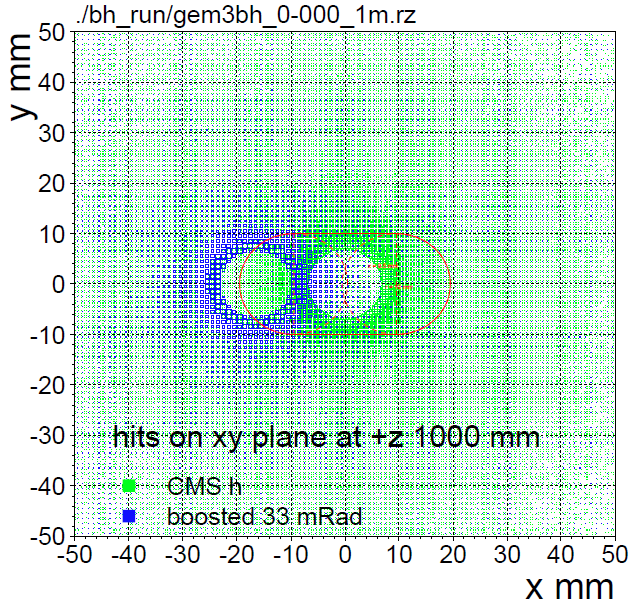 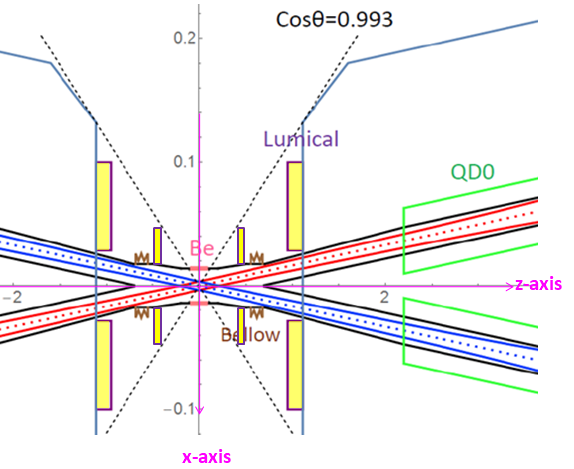 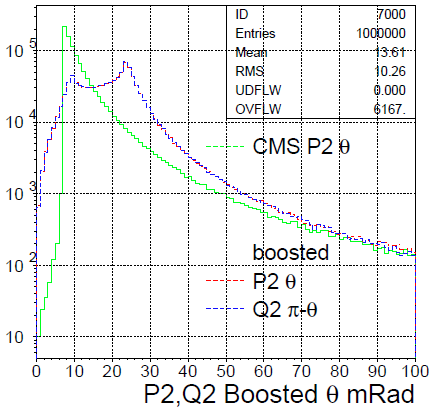 LumiCal selection  |y|>12 mm @z=647mm
FSR photons well seperated from electrons
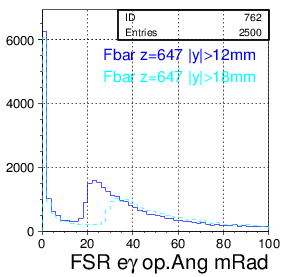 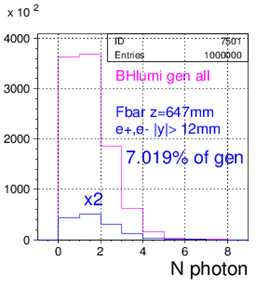 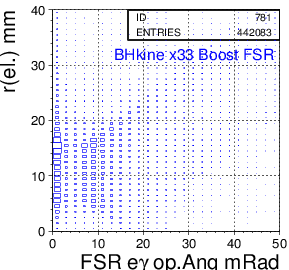 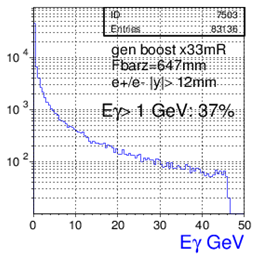 CEPC LumiCal design
L=2x1036/cm2s1  @Z-pole, goal is 10-4  systematics
ø 20 mm racetrack, beam-crossing:  33 mRad
IP bunch :    σx σy σz  = 6 μm, 35 nm, 9 mm
Bunch crossing:   23 ns  
before Flange z = 560~700 mm
Low-mass window: Be 1mm thick
	traversing @22 mRad traversing  L= 45 mm, 
	= 0.13 X0 (Be), 0.50 X0 (Al) 
Two Si-wafers   for  e± impact θ
2X0 LYSO   = 23 mm
behind Bellow  z= 900~1100 mm
Flange+Bellow :  ~60 mm, 4.3 X0 	
17.4 X0 LYSO  200 mm
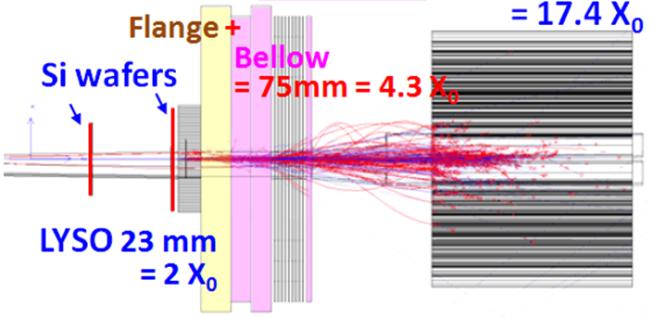 Bellow
Flange
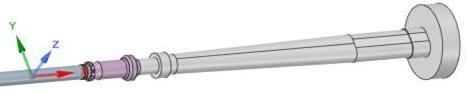 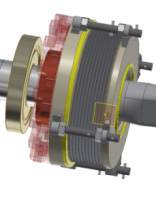 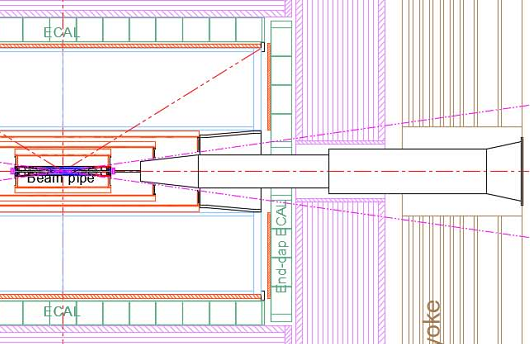 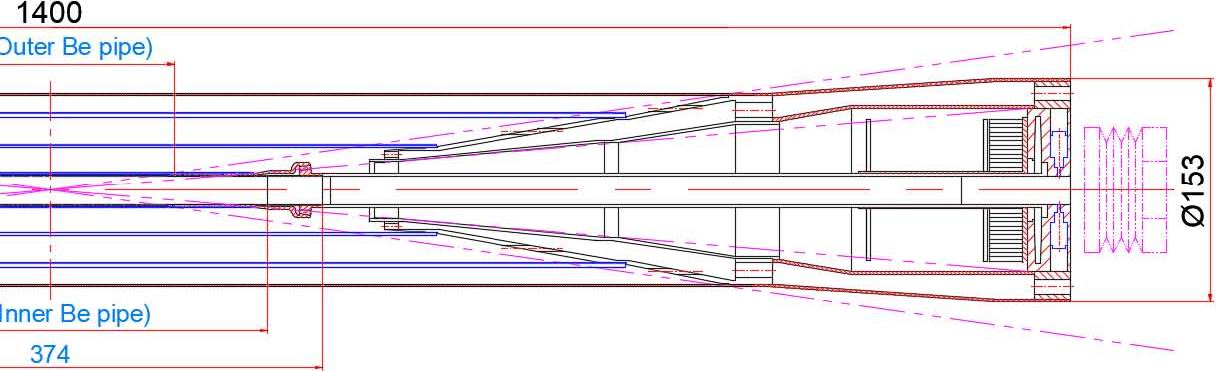 LumiCal  volume
Bhabha counting to 10-4 precision
Event counting  N = σ ∙ ∫L
 Luminosity by detecting Bhabha events
a pair of back-back electrons, 
precision θ on  e,e(γ) in fiducial region
e+e− →e+e−(γ)
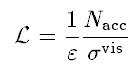 Bhabha systematic error  
      δL/L ~ 2 δθ/θmin   

requiring  δL/L = 10-4
at  z = ±1 m, θmin  = 20 mRad
 →   δθ = 1 μRad  or  dr = 1 μm 
error due to offset on Z 
    50 μm on Z  eq.  dr = δz x θ = 1 μm
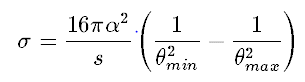 Bhabha cross section
θ-angle distribution
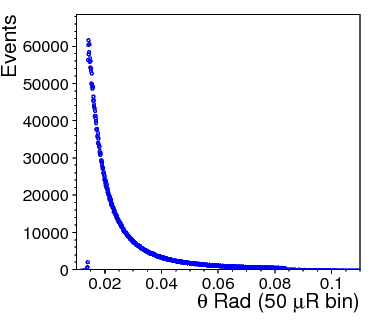 detector spatial resolution
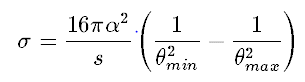 count Bhabha 
in Fiducial region
Luminosity systematics 
due to    events in/out fiducial edge  
 offset on the mean of θmin
GEANT beampipe multiple scattering
IP spot  (σx,σz)= (0,0)  or (6,380μm)   compatible
boost by 33 mRad beam crossing
50 GeV   μ+, μ−   
	@ (θ= ± 30 mRad, φ = 1.0, 1.0+π Ra) 
	smearing at @z=560mm, 1st Si wafer
	|x|< 6.0 mm,  1mm Be 
	low mass window                σ(θ) = 46 μRad
	|x|>6.0 mm 1mm Al pipe,  σ(θ) = 109 μRad
     back-to-back                         σ(Ω) = 122  μRad
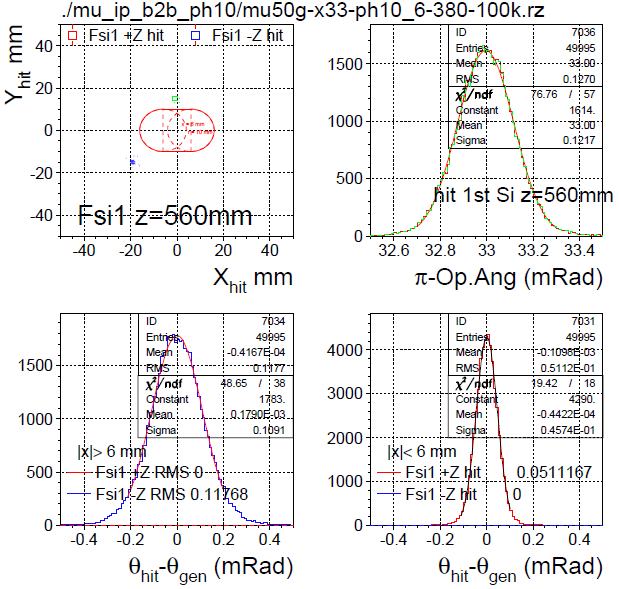 1 mm Be thin pipe window
33mm = 0.09X0  traversing @ 30mR
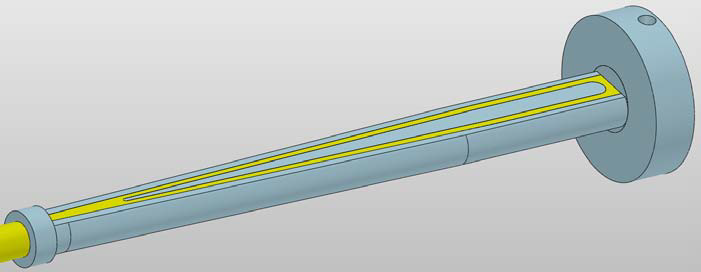 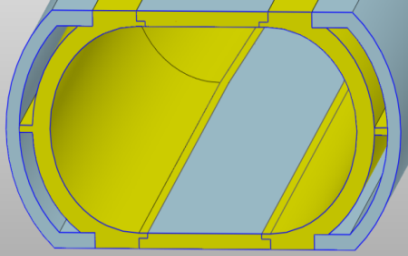 Al     Be
      Low-mass  
      window
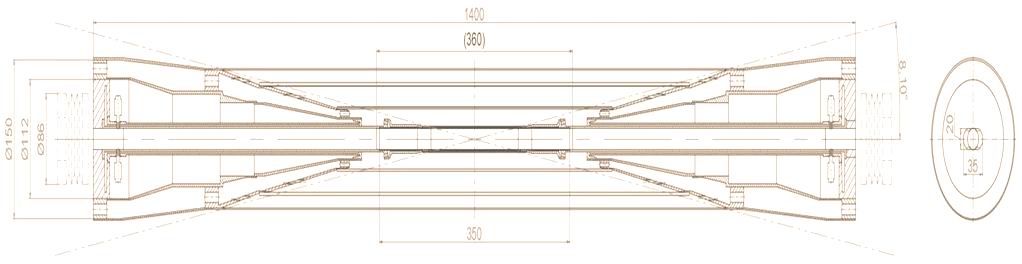 Si det.
LYSO
GEANT LumiCal electron shower
50 GeV electron   @ θ = 32 mRad, φ=90o
    2X0 LYSO  + 4.3X0 Flange,Bellow 
	+ 17X0 LYSO 
Shower deposition, by Sum(dE/dx)
 in front LYSO:	~1.0 %
 in back LYSO:	~ 61 %
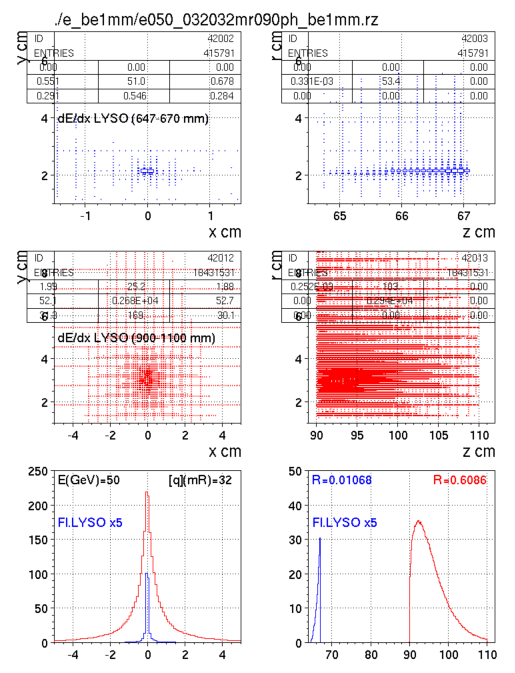 2X0
LYSO
y
x                             z
17X0
LYSO
y
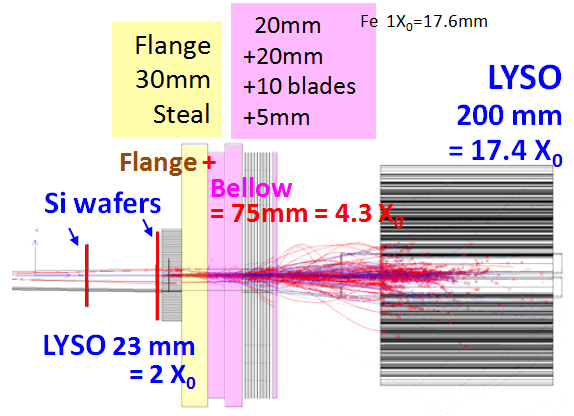 x                             z
deposit in Z
dis. in X
X cm                      z cm
2X0 LYSO for e+e− → e+e−(γ)
Bhabha hits on LYSO |y|>12mm
incident particles are e±,(γ)  and secondaries
GEANT  sum dE/dx in each LYSO bars
	3x3mm2, 23 mm long, 2X0
Deviation to e± truth   (impact hit >Eb/2)
	mostly < 0.2mm
Hit distributions in a Bar
	distributed due to Bhabha θ,  w./w.o. photon
sum dE/dx   all LYSO bars  (a plane)
e±  one track :  sumE min. 20 MeV
(e± + FSRγ) :     two MIPs, sumE x2
Loop Bar        Nγ=0                                   Nγ>0
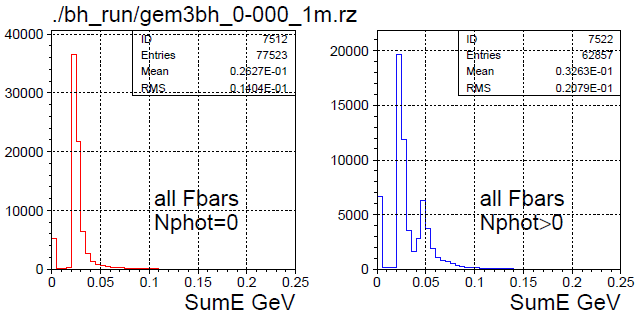 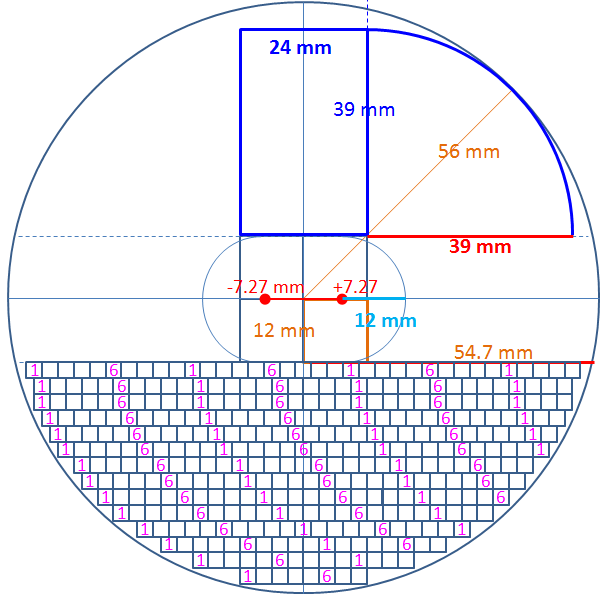 sumE
GEANT hits E>Eb/2
33mRad boosted
On LYSO @647mm
dR to Truth  
Nγ > 0
sumE(R<9mm)/sumE
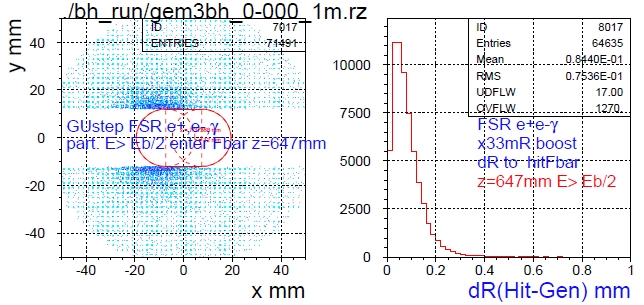 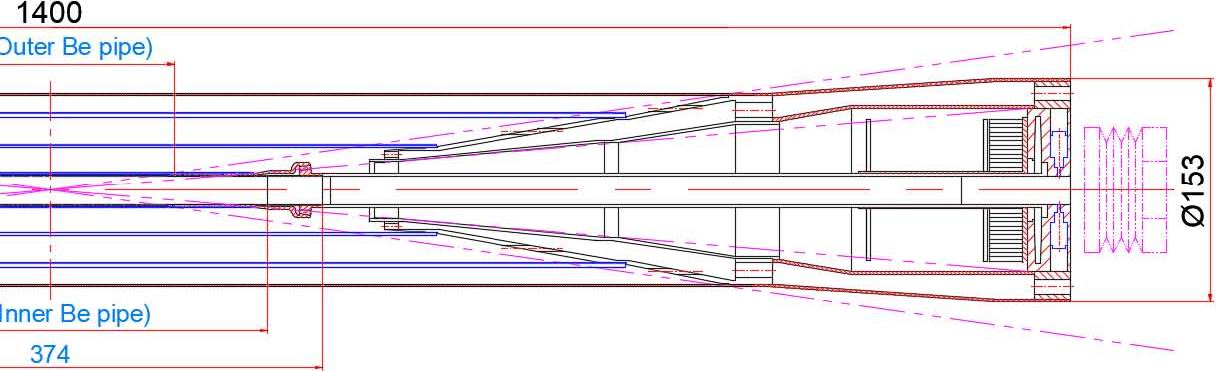 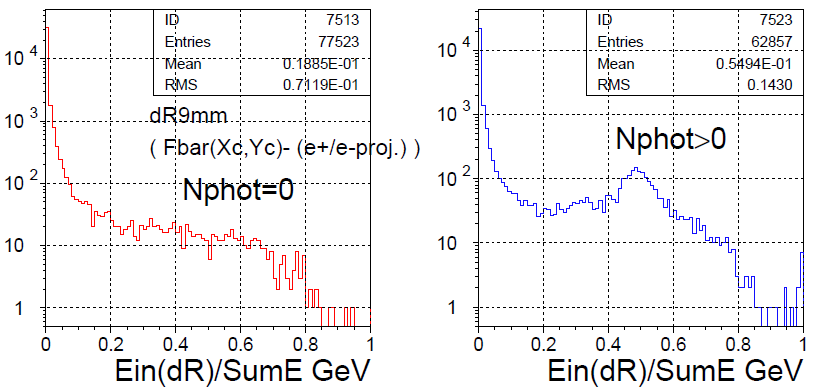 LumiCal  volume
Bhabha event pile-up
BHLUMI  acceptance
z = 1000 mm
High-Lumi Z   Lmax/IP = 115 x 1034/cm2s
Bhabha both e+, e− detected,  X-sec = 246 nb
	= (246x10-33) x (115 x 1034) /s  = 115 kHz
Event rate / 25 ns bunch crossing 
	=  0.003 events /b.c.
Pile-up:   next b.c., @adjacent cell  
	Pile-up Fraction = 0.018*6cells/2sides = 0.054  
	Pile-up rate = 0.003*0.054 =  1.6 x 10-4
racetrack
CDR
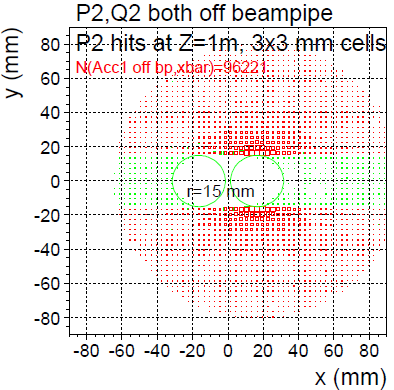 50 GeV e-  shower in 3x3 mm2 cells
event fraction /(cell  of 3x3mm2)
maximum at beampipe edge  = 0.018
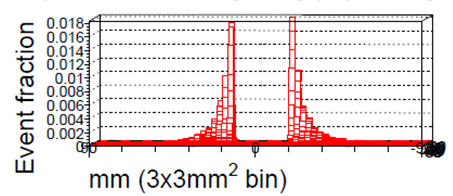 LYSO signal overlap
25 ns
EM shower in PDG, GEANT simulation
GEANT3 parameters
agree with TestBeam
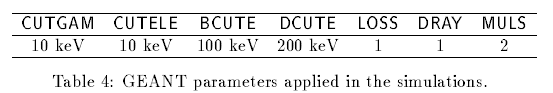 Beam-tests planning for LumiCal:
Si wafer + LYSO SiPM  
100% quantum efficiency   
	for electron Multiple scattering,  charged shower multiplicities
SiPM for  photon counting in lateral X0 layers
Particle flow
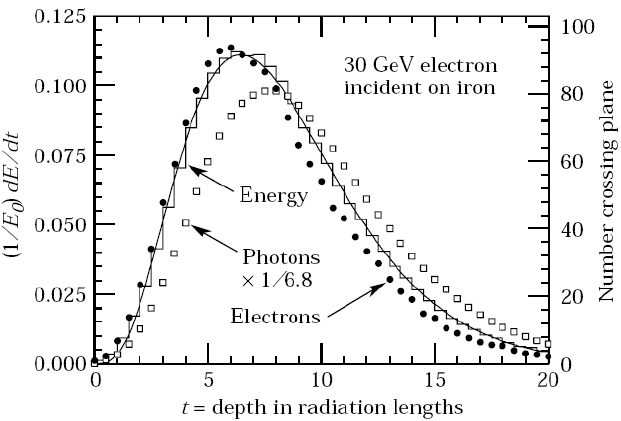 Energy profile
PDG lateral
shower profile
of EGS
Electron shower multiplicity vs GEANT3
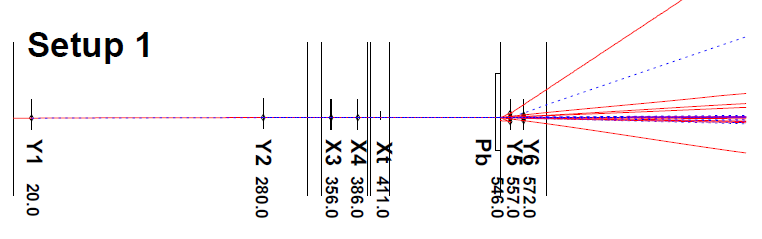 NIM A388 (1997) 135
Si-strip clusters  eq. # ch. Particles
absorber
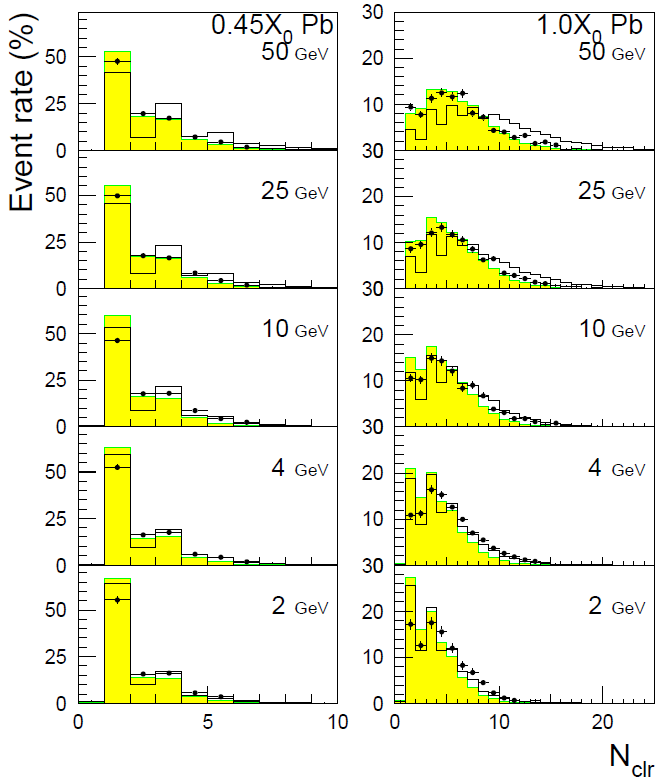 Electron traversing Si-det 
Pb inserted for shower profile
Si-det
rec. cluster
data, MC
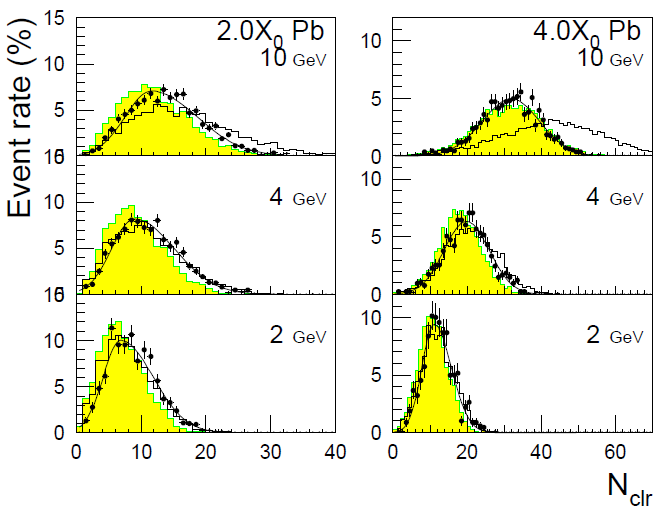 GEANT
# ch. particles
50 GeV Electron shower multiplicity
Charged shower particles,  Si-det + Al absorber 
–  50 GeV electrons @ CERN X3
–  Si-strip 50um pitch 300um thick  
–  Al absorber to expand shower distribution
NIM A374 (1995) 157
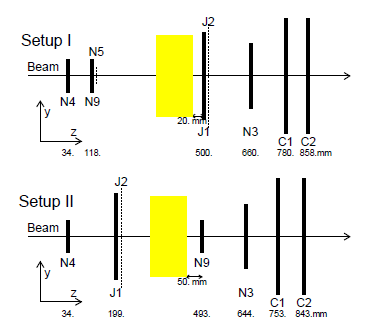 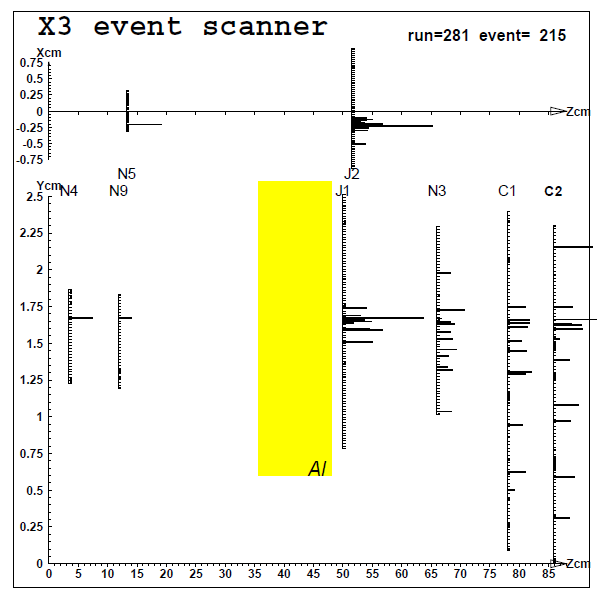 Electron shower profile vs GEANT3
NIM A374 (1995) 157
GEANT3 simulation of  traversing charged-particle 
signal randomly from  Landau of data, shared to 2 Si-strips
Hits on N3
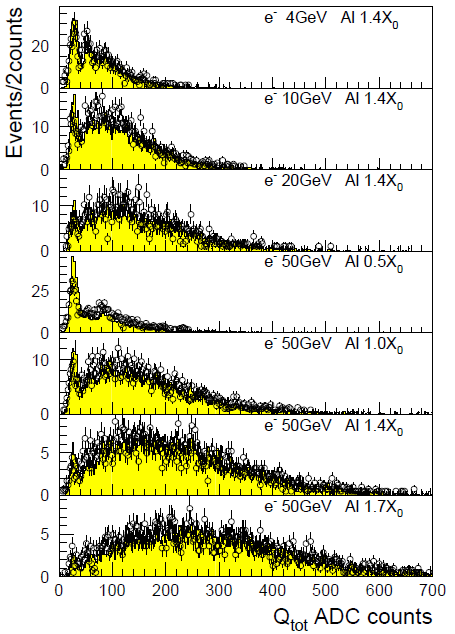 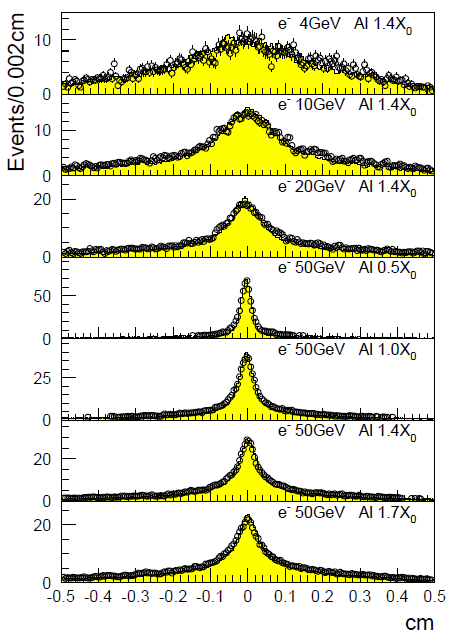 summary
Detecting Bhabha  for QED/luminosity   to 10-4 
Det. Tech has advanced  
100% Quan. Efficiently 
	Si-strip  on electrons
	SiPM  on LYSO photons
Si-strip + LYSO (2X0)
	e/γ  separation for Rad. Bhabha
Testbeam on e, γ  to confirm
	multiple scattering
	preshower spectra
backup
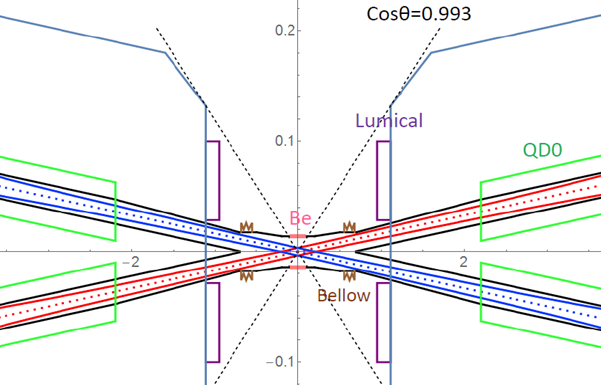 z-axis
x-axis